Днепропетровский национальный университет железнодорожного транспорта 
имени академика В. Лазаряна
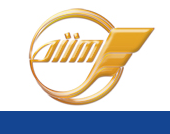 Образование в области мультимодальной логистики в Украине и международные проекты сотрудничества
 
                                                                                              Ректор  А. Пшинько
Одесса, 1 июня 2017 г.
Система организации подготовки специалистов в Украине
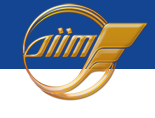 Бакалавр
Магистр
Кандидат наук, 
доктор наук
2
Участие ДИИТа в международных проектах
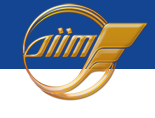 С 2004 года университет использует Европейскую систему кредитов и модулей для организации учебного процесса (ECTS);
Опыт организации мультимодальных перевозок Украина-Европа по направлению Литва, Чехия, Польша;
Разработка технологии автомобильно-железнодорожных перевозок совместно с компанией Rail Runner;
Участие в комиссии OSJD по схемам погрузки грузов и организации интермодальных перевозок;
ДИИТ является членом Евразийской ассоциации университетов, Сети университетов Черноморского Региона, Международной ассоциации транспортных университетов стран Азиатско-Тихоокеанского региона;
Разработка проекта Tempus (2001 г.): улучшение подготовки специалистов Украины в области логистики (Франция, Великобритания, Украина)
Сотрудничество с CNAM (2004 г.), с SNCF (2005 г.)
3
ДИИТ в проектах Tempus
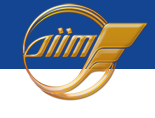 MISCTIF: Магистр: «Интероперабельность / безопасность / сертификация» в области международного железнодорожного транспорта в Украине и Центральной Азии».

CITISET: Коммуникационные и информационные технологии для обеспечения безопасности и эффективности транспортных потоков: европейская-российская-украинская магистерская и докторская программы в области интеллектуальных транспортных систем.

MieGVF: Магистр инфраструктуры и эксплуатации высокоскоростного железнодорожного транспорта в России и Украине.
4
Подготовка магистров
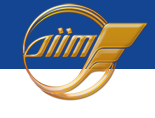 В рамках проектов в ДИИТе подготовлено:

MISCTIF: 35 магистров 
CITISET:  29 магистров 
MieGVF:  60 магистров 
 
  После финансирования ЕС в ДИИТе подготовлено:
                          
MISCTIF: 320 магистров 
CITISET:  87 магистров 
MieGVF:  180 магистров
5
MTML
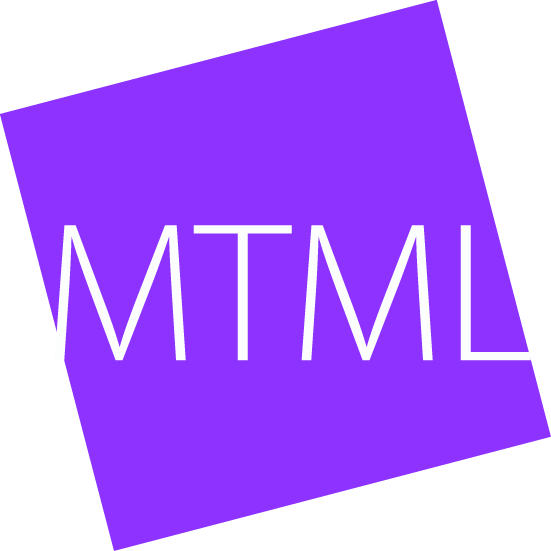 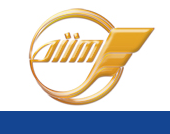 Магистр в области мультимодального транспорта 
и логистики
6
Консорциум проекта MTML
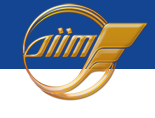 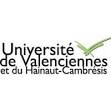 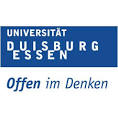 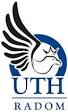 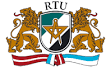 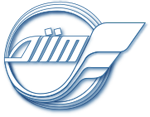 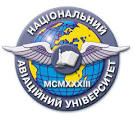 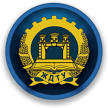 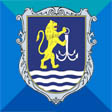 7
Общие предпосылки
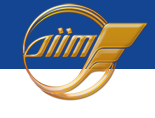 Вписывается в политику ЕС:
создание интегрированного транспортного пространства в масштабах всей Европы;
программа ЕС «Transport 2050 White Paper».
Вписывается в политику Украины:
программа «Транспортная стратегия 2020»;
транспорт входит в перечень приоритетов в рамках программы Erasmus +;
увеличение конкурентоспособности украинской экономики посредством развития стабильной и эффективной транспортной системы, которая будет включать наилучшие европейские опыт и практику, что в свою очередь будет способствовать длительному экономическому росту, созданию возможностей для региональной торговли и постепенной интеграции в Трансъевропейскую транспортную сеть.
Разработка магистерской программы в области мультимодального транспорта и логистики.
8
Цели проекта MTML
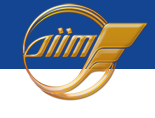 Адаптировать подготовку студентов транспортных вузов к возрастающим потребностям в области мультимодальных перевозок в соответствии с Болонскими принципами;
Разработать магистерскую программу по MTML:   - определить структуру и подготовить модули (ECTS);   - сформировать педагогические группы и повысить               квалификацию преподавателей;   - провести пилотное обучение студентов (2 сессии в ДИИТе и 2 сессии в НАУ);
Обеспечить продолжение обучения в Украине после реализации проекта, распространить результаты MTML в других университетах и других странах.
9
Новизна магистерской программы MTML
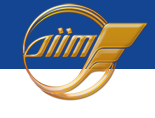 Инновационная педагогика:
проблемно-ориентированное обучение(PBL): реальные примеры;
разработка и валидация с использованием инструментов имитационного программного обеспечения.
Прочные связи с национальными отраслями.
Стажировка магистров на ведущих транспортных предприятиях ЕС.
Вклад экспертов:
оценивание разработанных модулей независимыми экспертами;
преподавание профессорами из университетов ЕС (Франция, Германия, Польша, Латвия);
10
Результаты проекта MTML
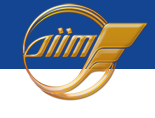 Магистерская программа MTML внедрена в университетах                                  стран-партнеров;

Преподаватели повысили квалификацию в университетах ЕС;

Опубликованы учебно-методические материалы по магистерской программе;

60 магистров подготовлены по программе MTML :    - 30 ДИИТ    - 30 НАУ;

Распространены результаты проекта в других университетах и странах.
11
Связь с другими проектами
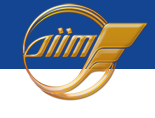 Интермодальный транспорт в Европейско-Азиатских транзитных коридорах (Франция, Польша, Латвия, Украина, Узбекистан);

Инновационное развитие международных логистических систем (Германия, Австрия, Словакия, Польша, Болгария, Россия, Белоруссия, Украина);

Научно-инновационные навыки для выпускников специальностей в области высоких технологий (Чехия, Бельгия, Германия, Греция, Польша, Россия, Украина);

Внедрение скоростного движения в Украине;

Испытания и сертификация железнодорожной техники; 

Повышение безопасности на железных дорогах Украины
12
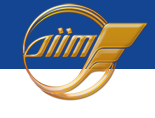 Спасибо за внимание!
13